МДОУ «Детский сад № 101»
ПРЕЗЕНТАЦИЯ 
к занятию по ФЭМП
«Геометрические фигуры»
2 младшая группа
2020 г
Геометрические фигуры
КРУГ
Наше солнышко в окне -
Золотой круг в вышине.
Круглый мячик здесь лежит,
В ручки к вам он поспешит
Что бывает круглым?
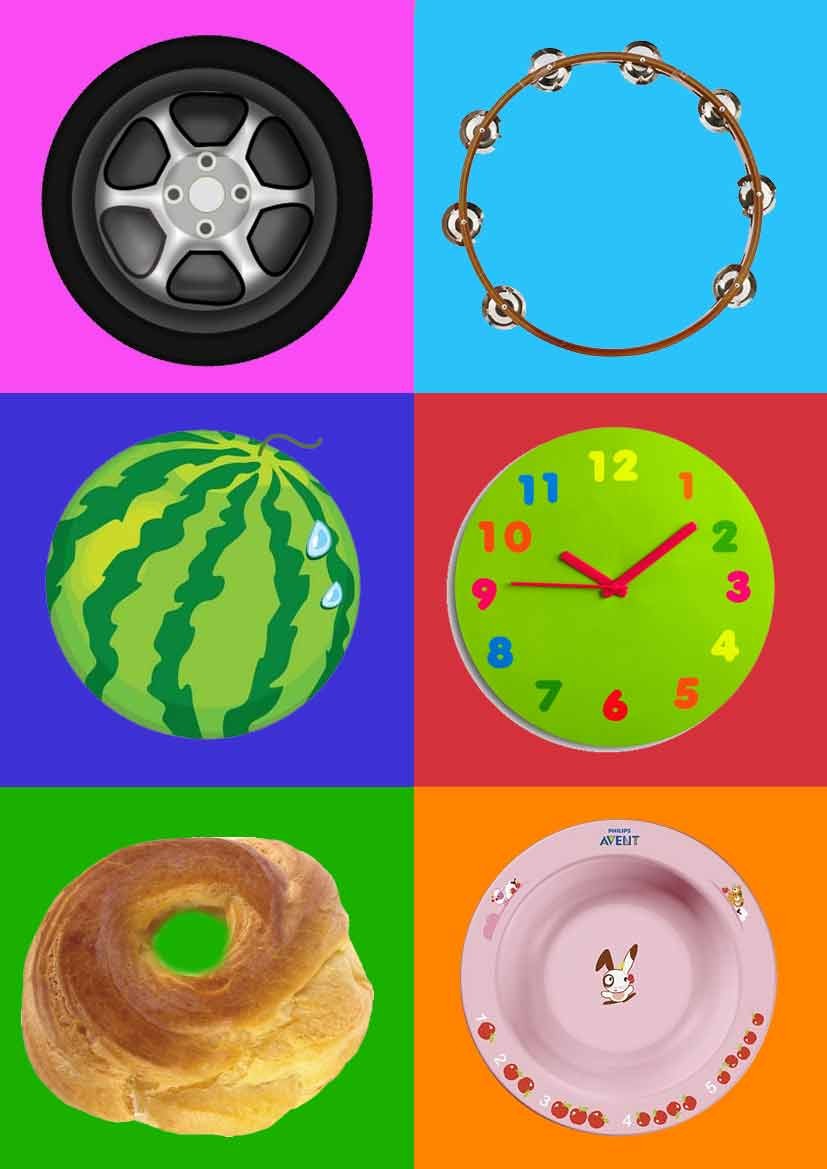 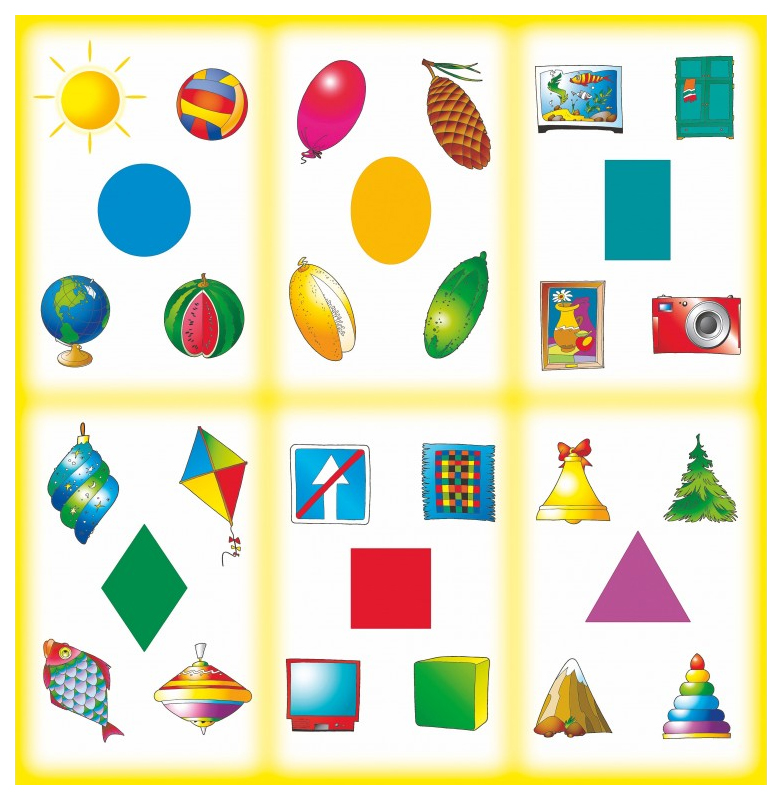 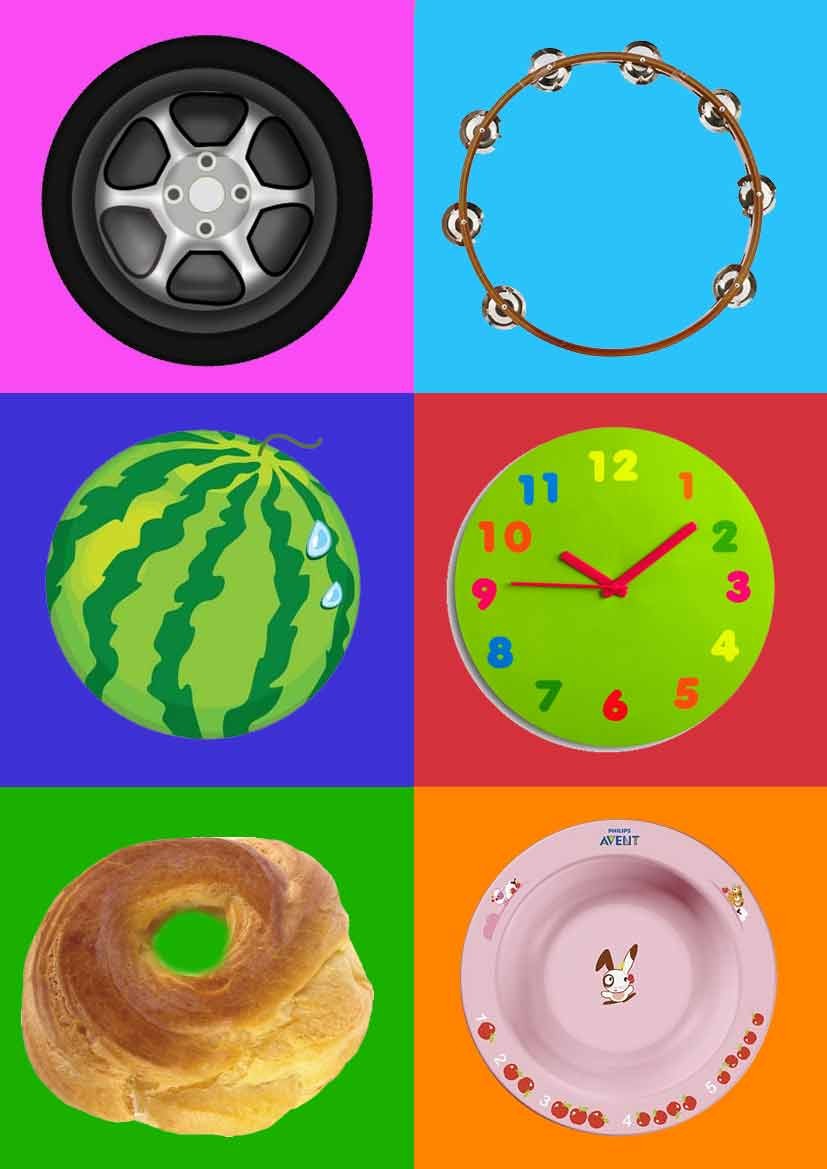 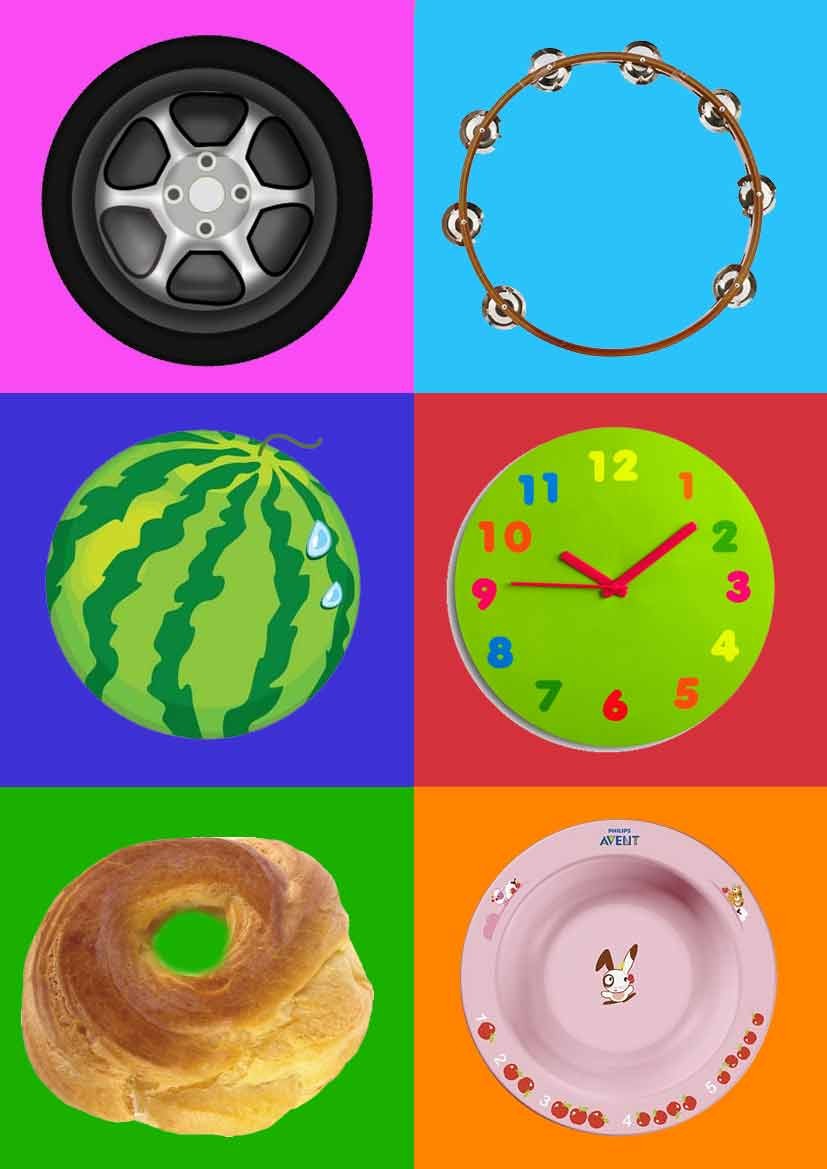 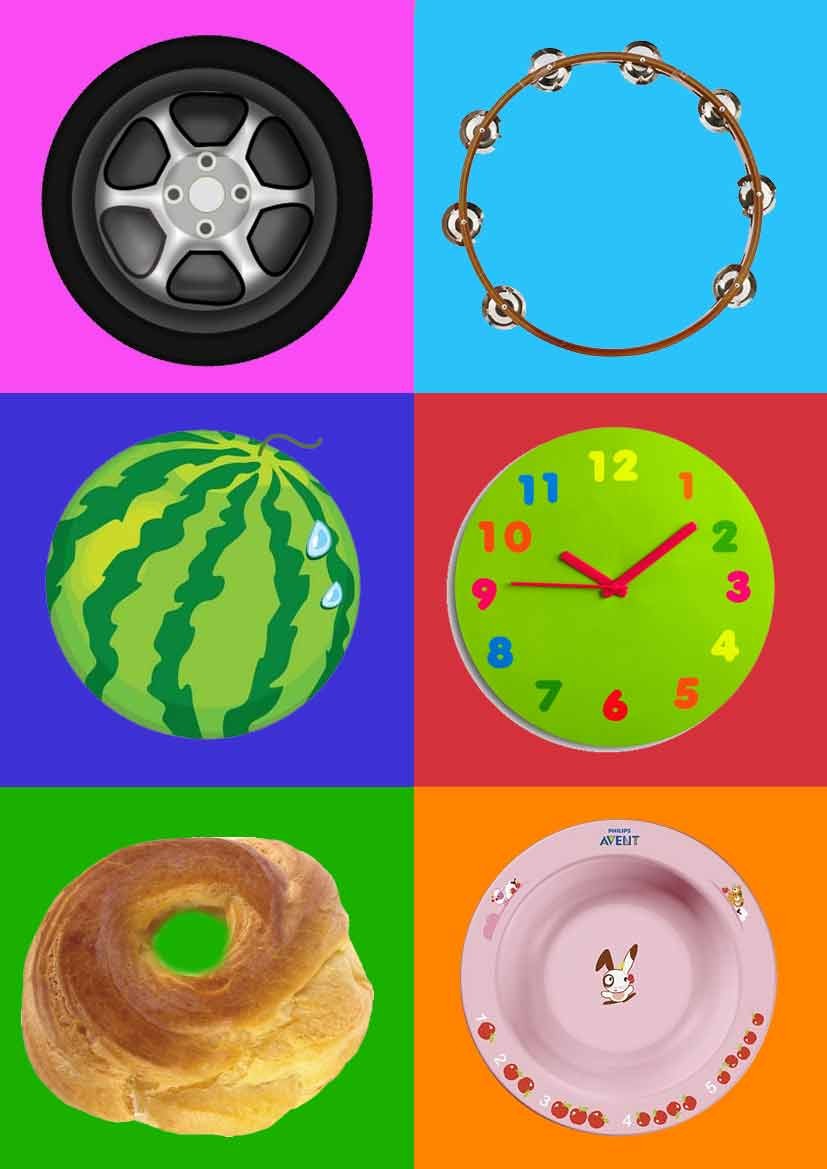 ТРЕУГОЛЬНИК
Треугольник - три угла,
Посмотрите детвора:
Три вершины очень острых -
Треугольник – «остроносый».
Что бывает треугольным?
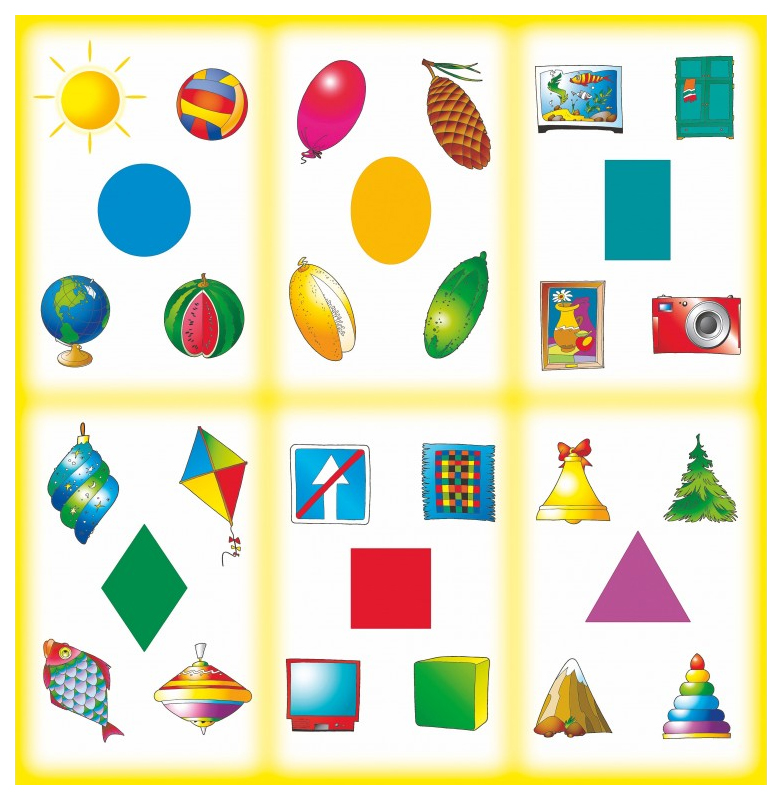 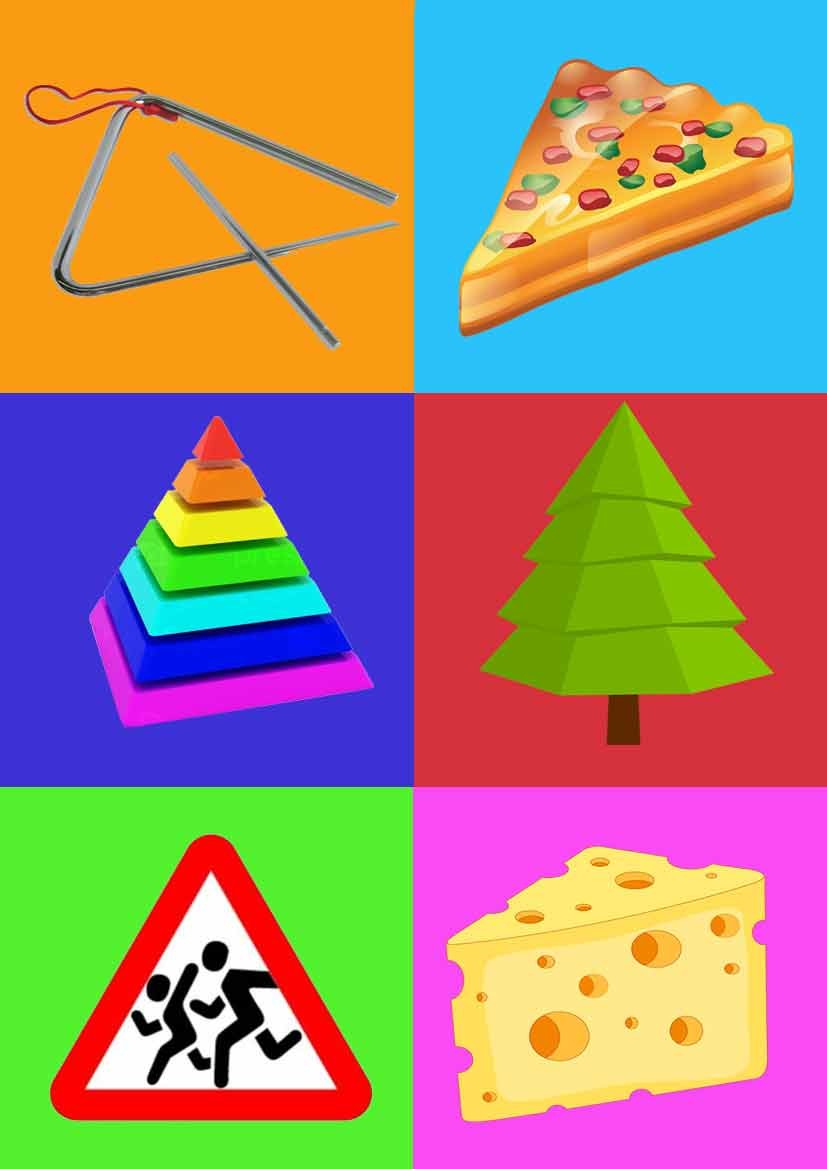 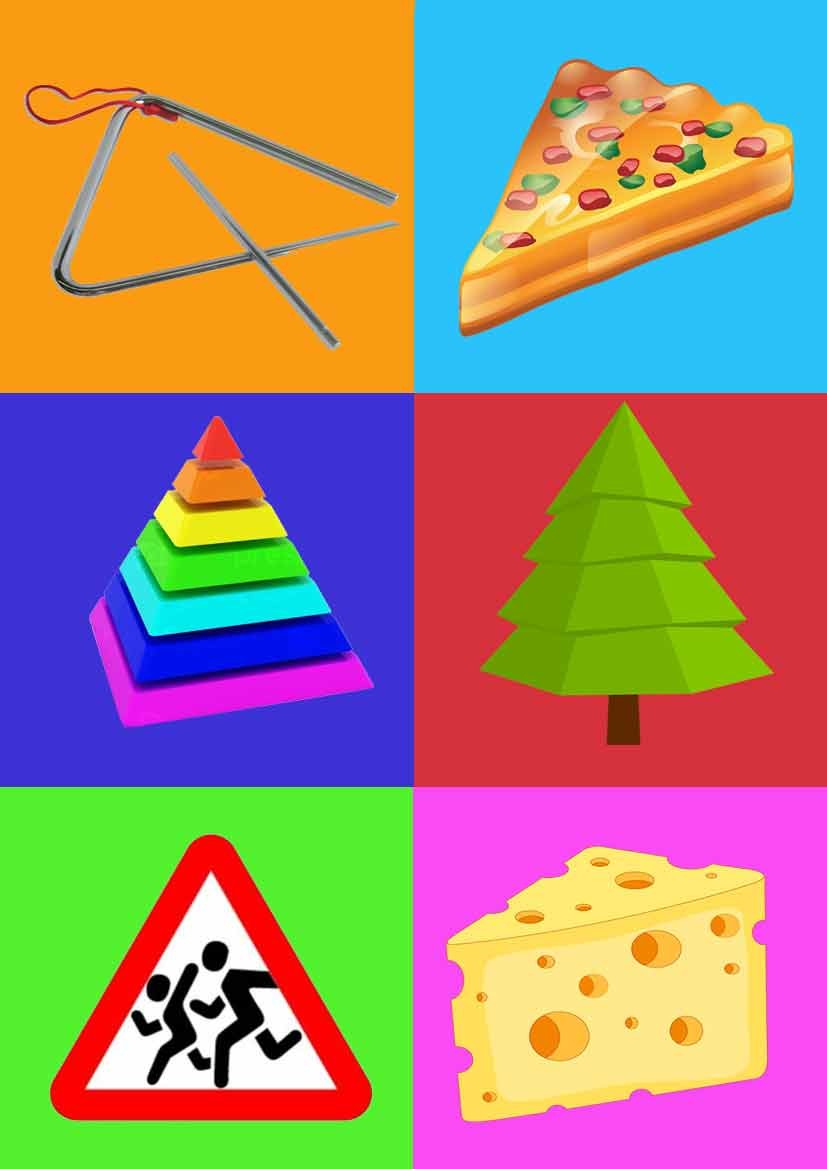 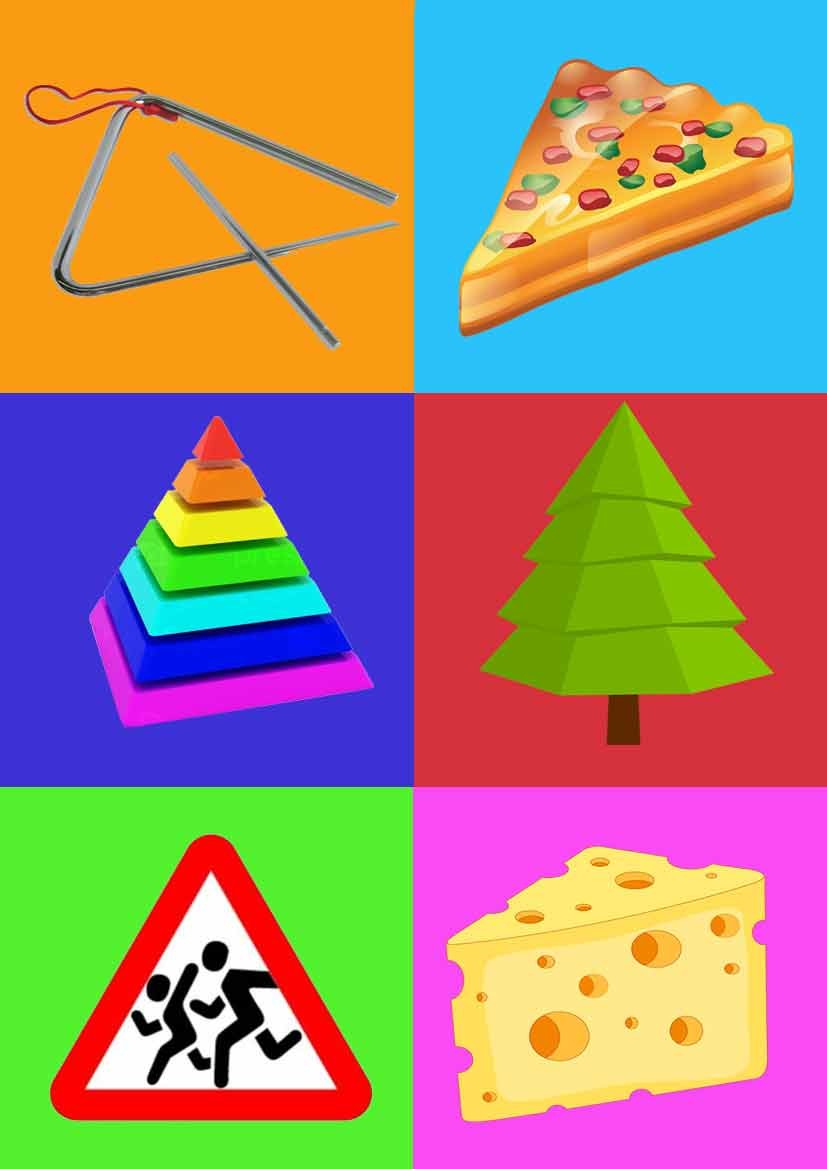 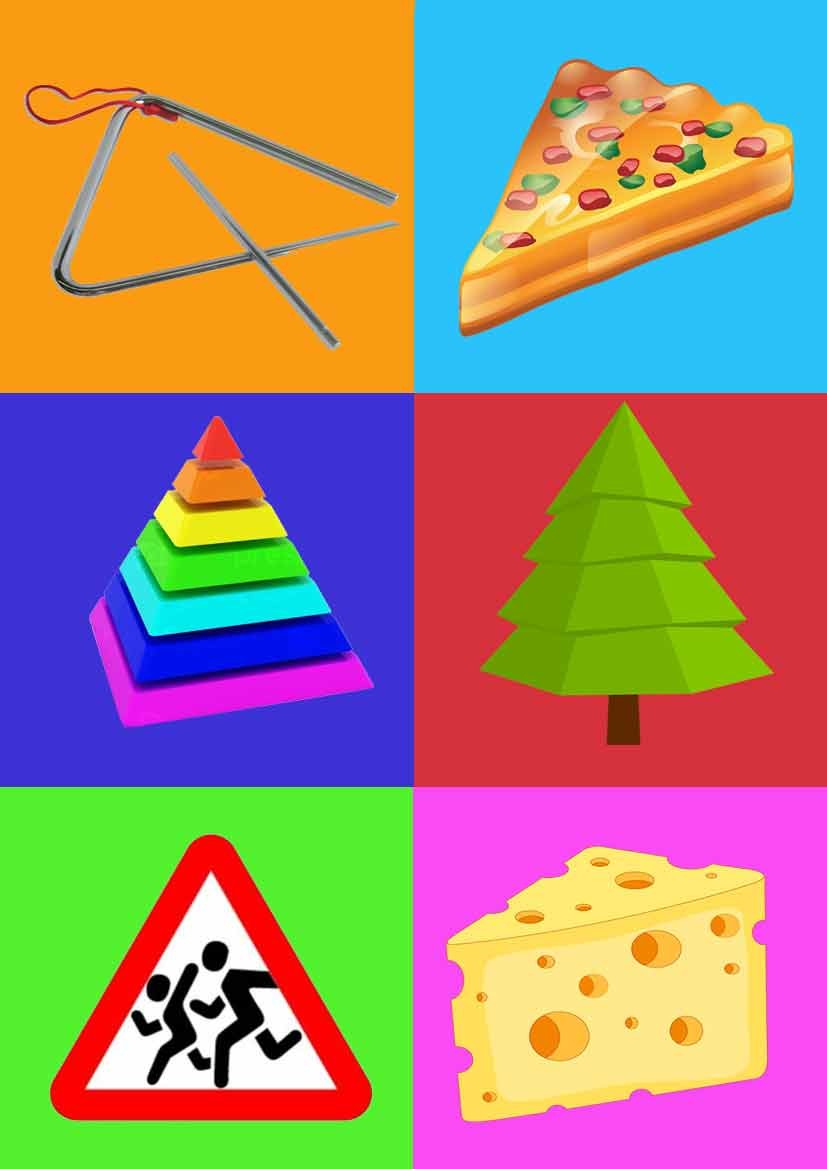 КВАДРАТ
Познакомьтесь, вот квадрат!
Он знакомству очень рад!
В нём угла уже четыре,
Нет его ровнее в мире.
Что бывает квадратным?
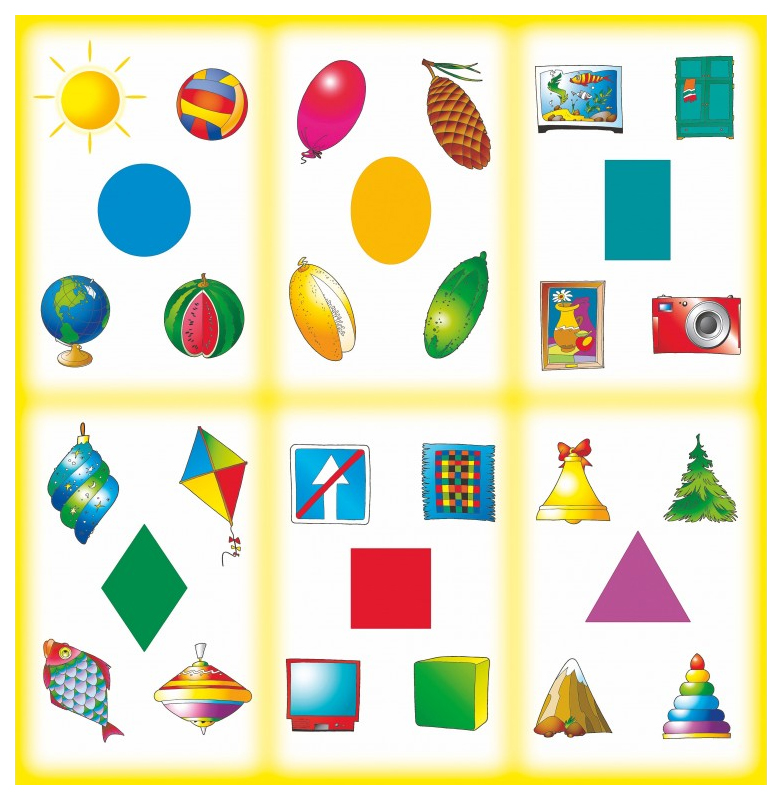 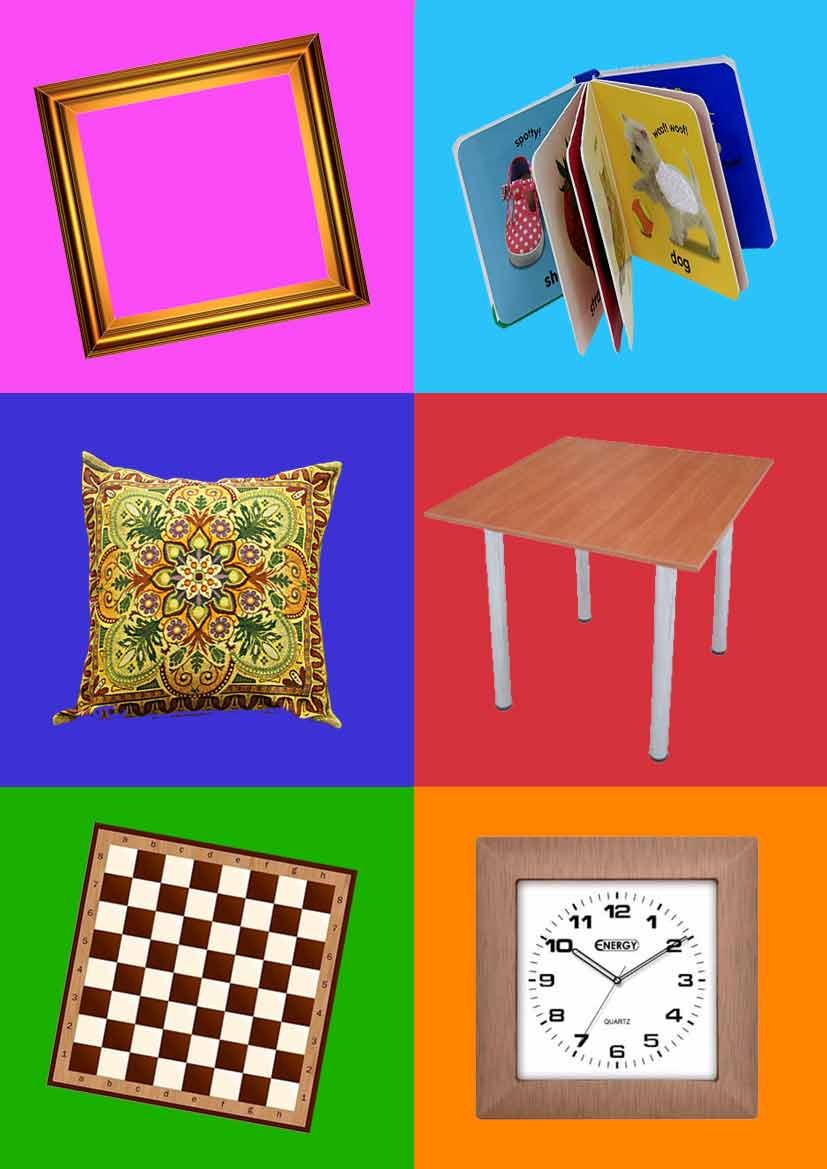 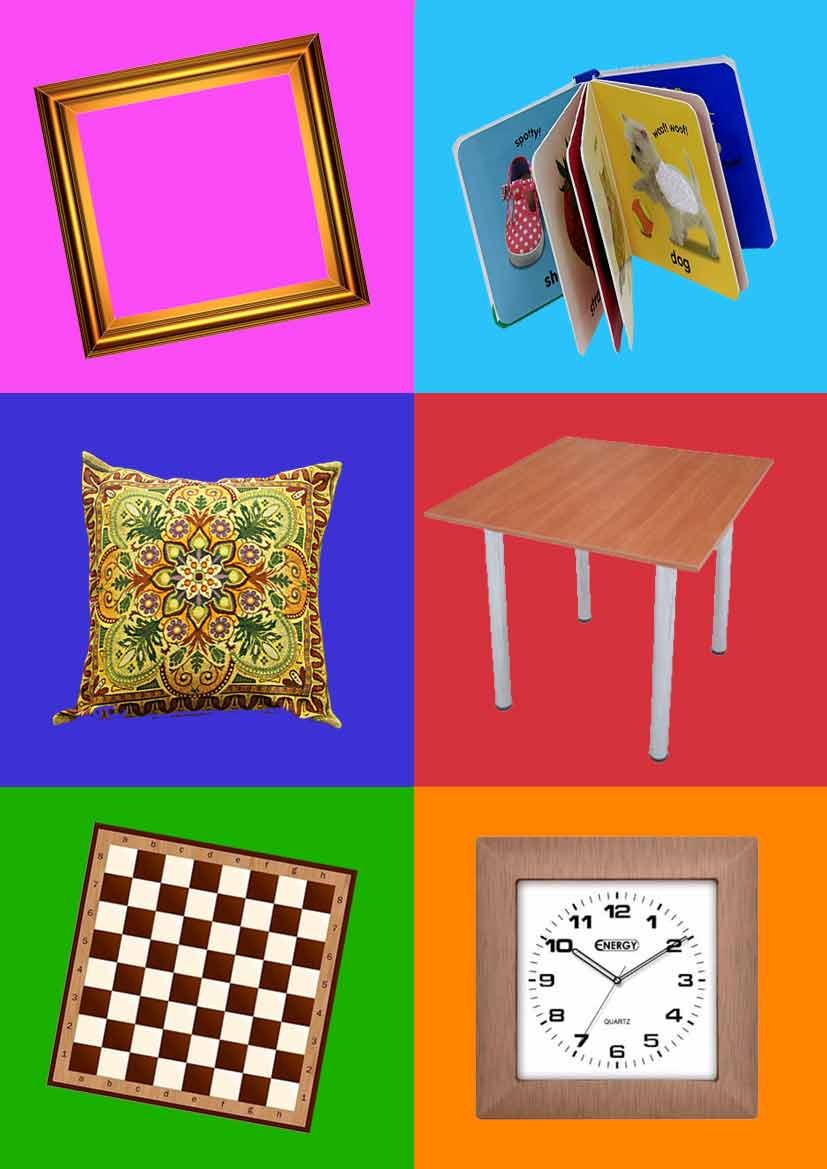 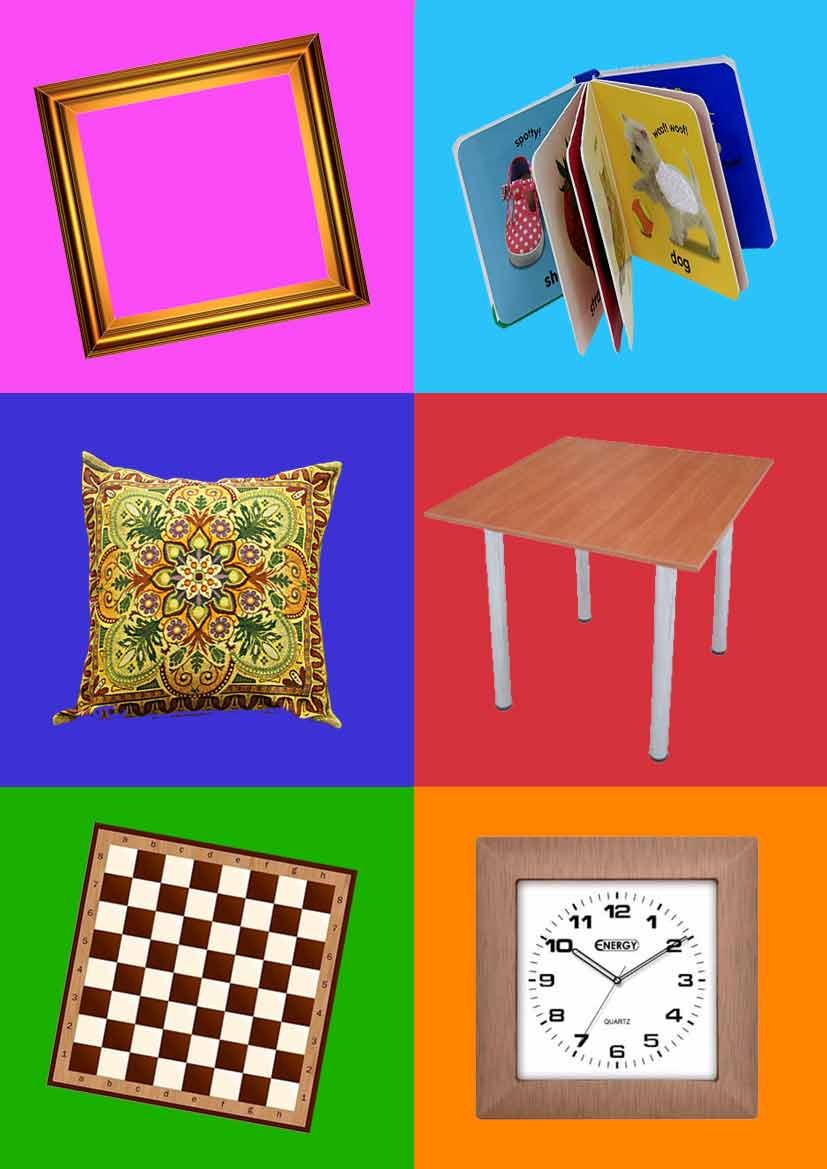 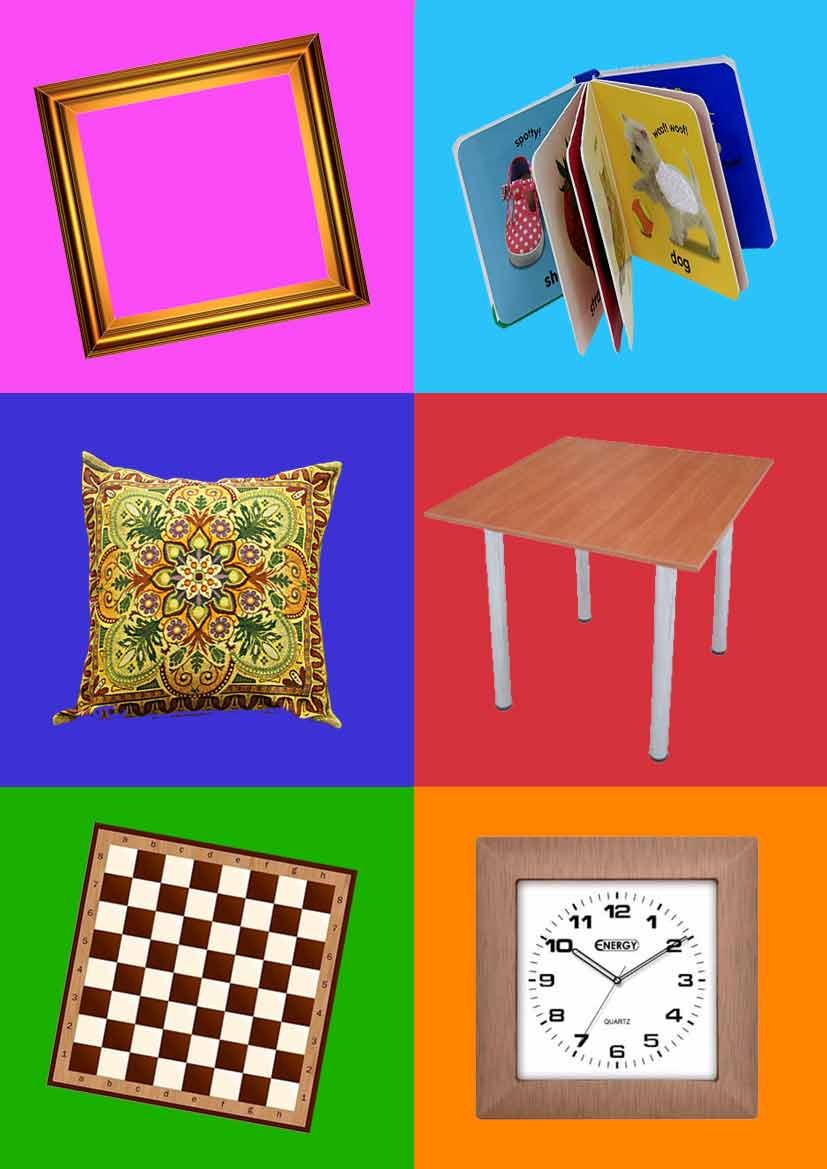 ОВАЛ
Наш овал нам сделать просто:
Круг растянем – больше роста.
Нет углов и нет сторон,
Очень вытянутый он.
Что бывает овальным?
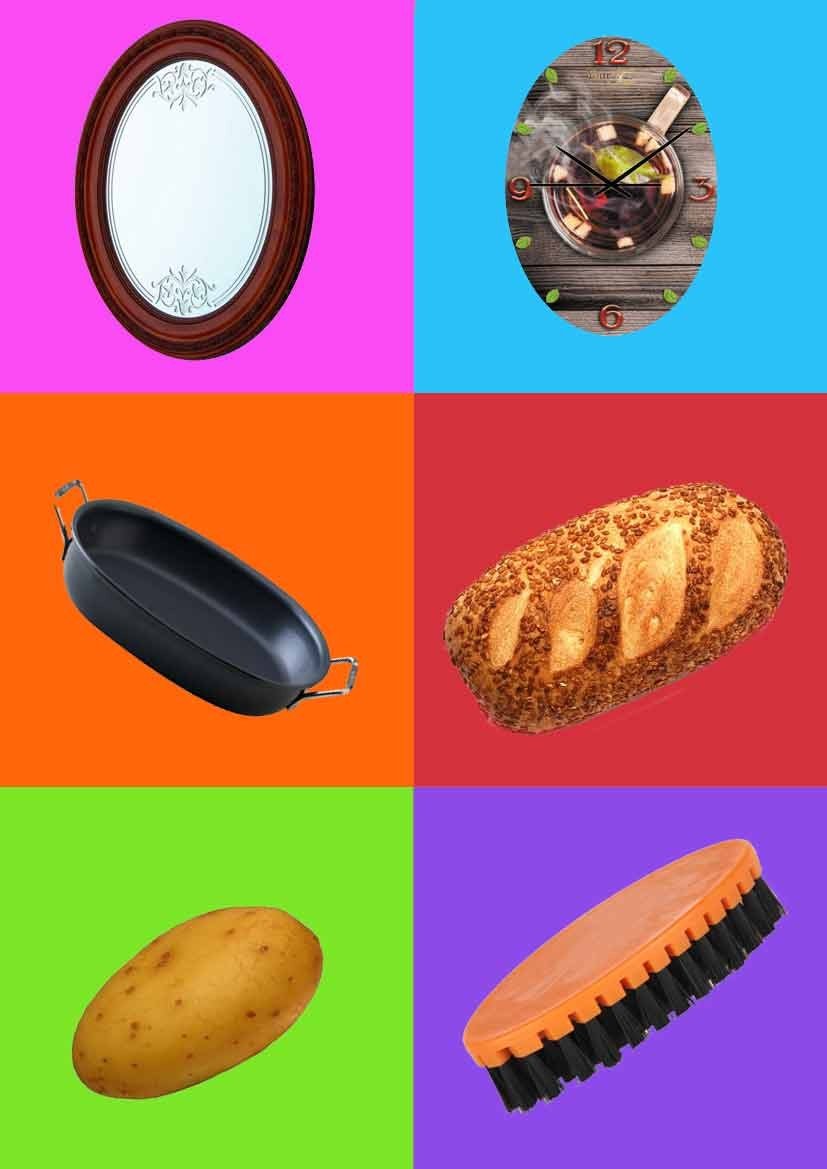 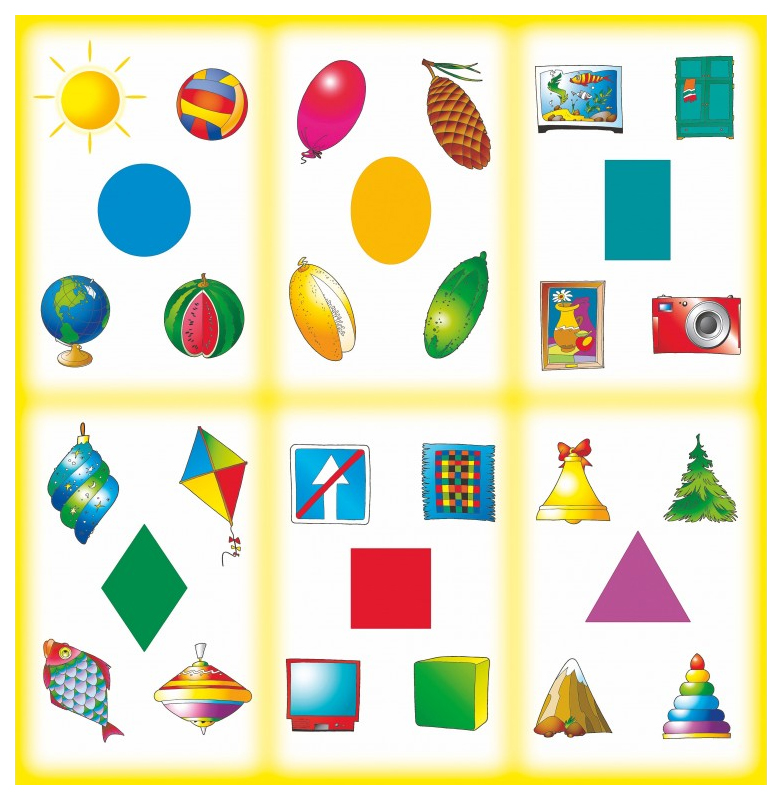 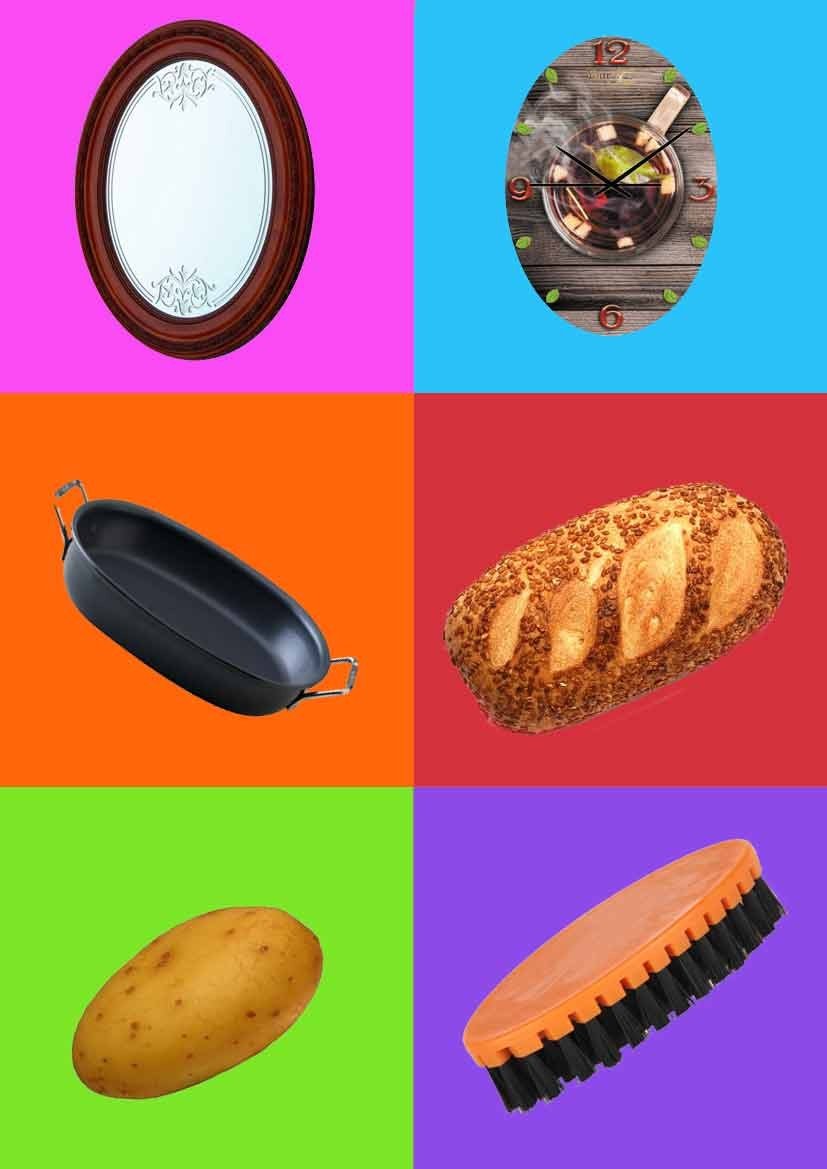 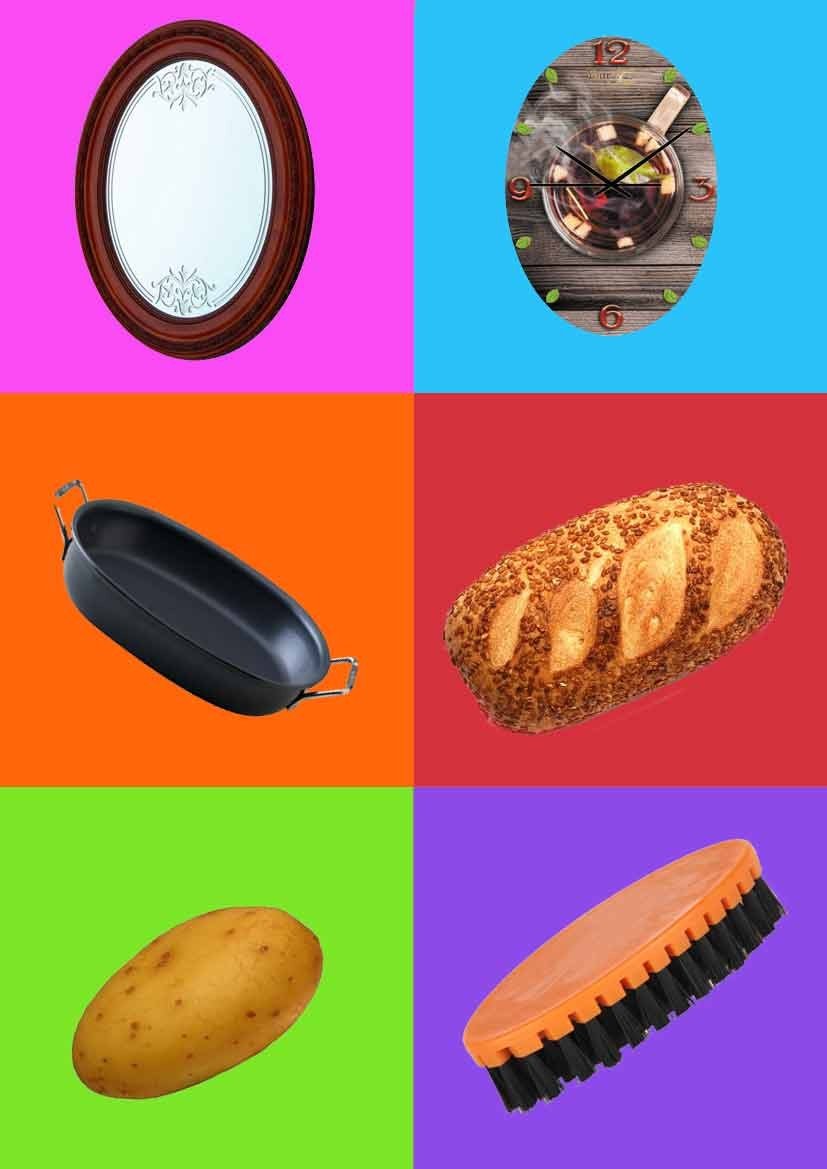 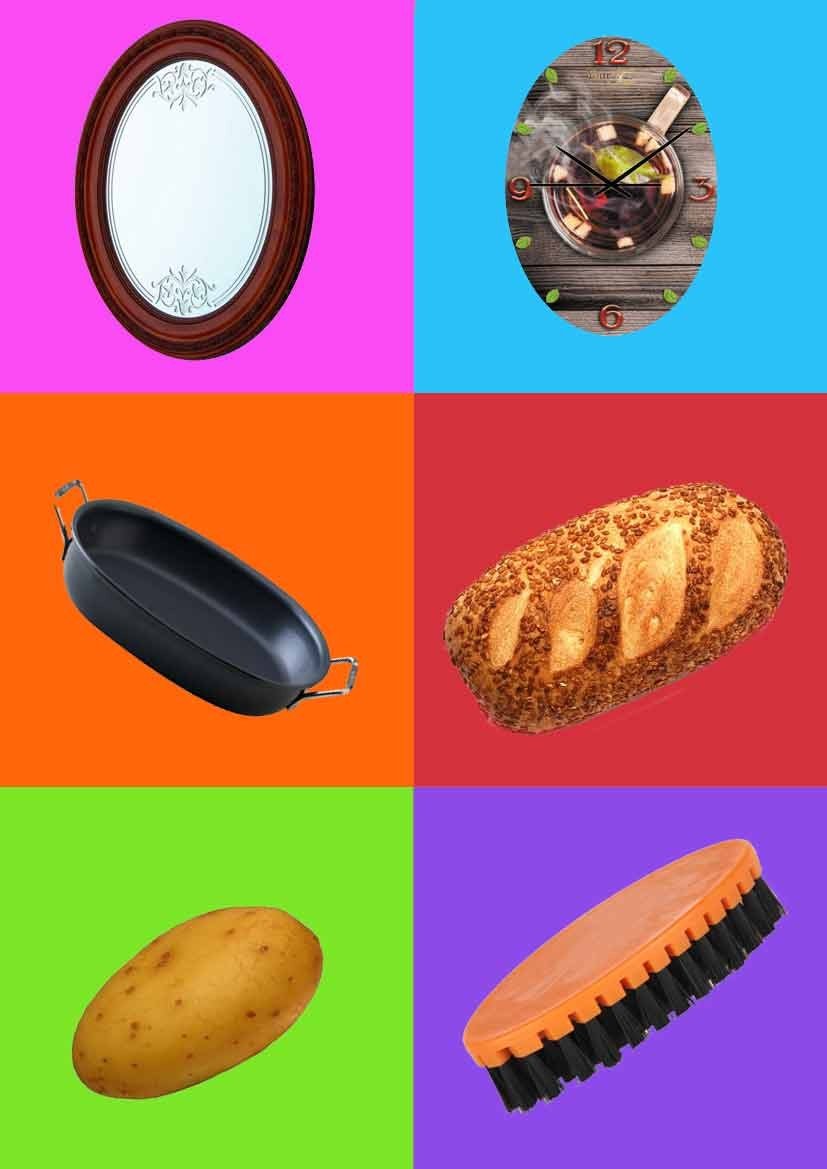 ПРЯМОУГОЛЬНИК
Растянули мы квадрат
И представили на взгляд,
На кого он стал похожим
Или с чем-то очень схожим?
Не кирпич, не треугольник –
Стал квадрат ПРЯМОУГОЛЬНИК
Что бывает прямоугольным?
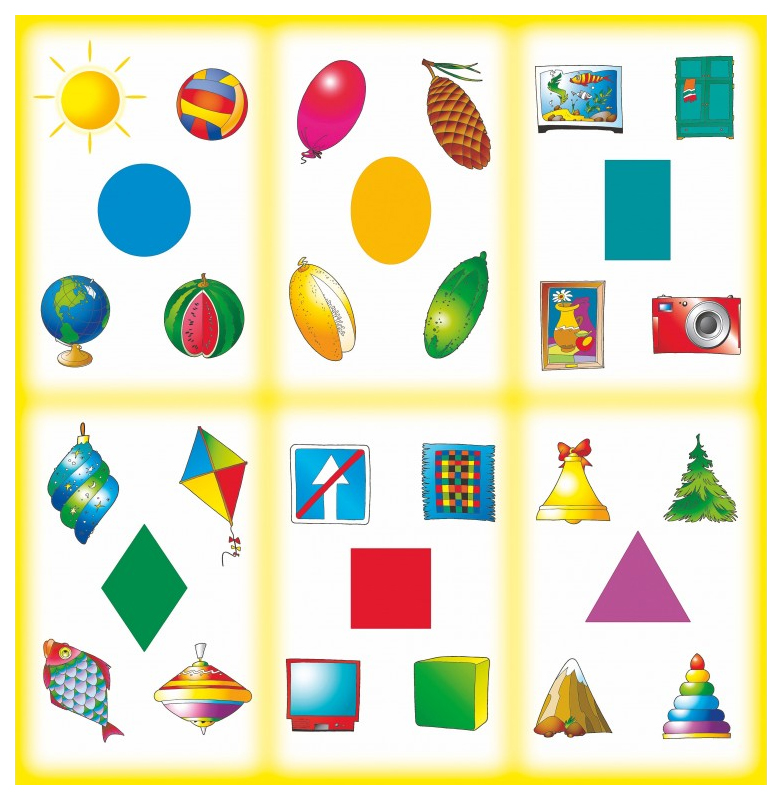 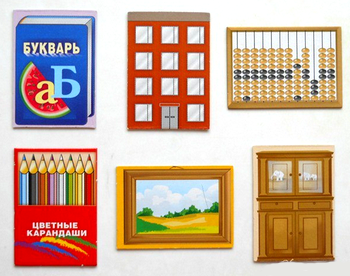 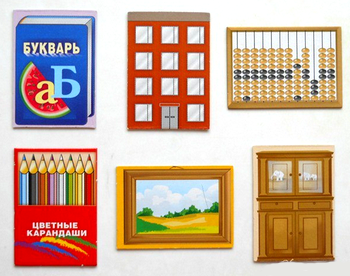 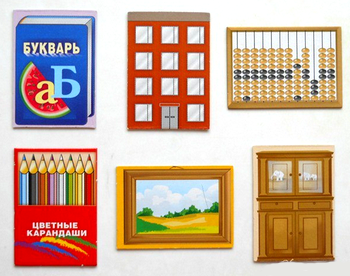 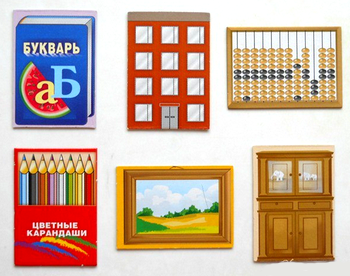 Из каких фигур состоит рисунок?
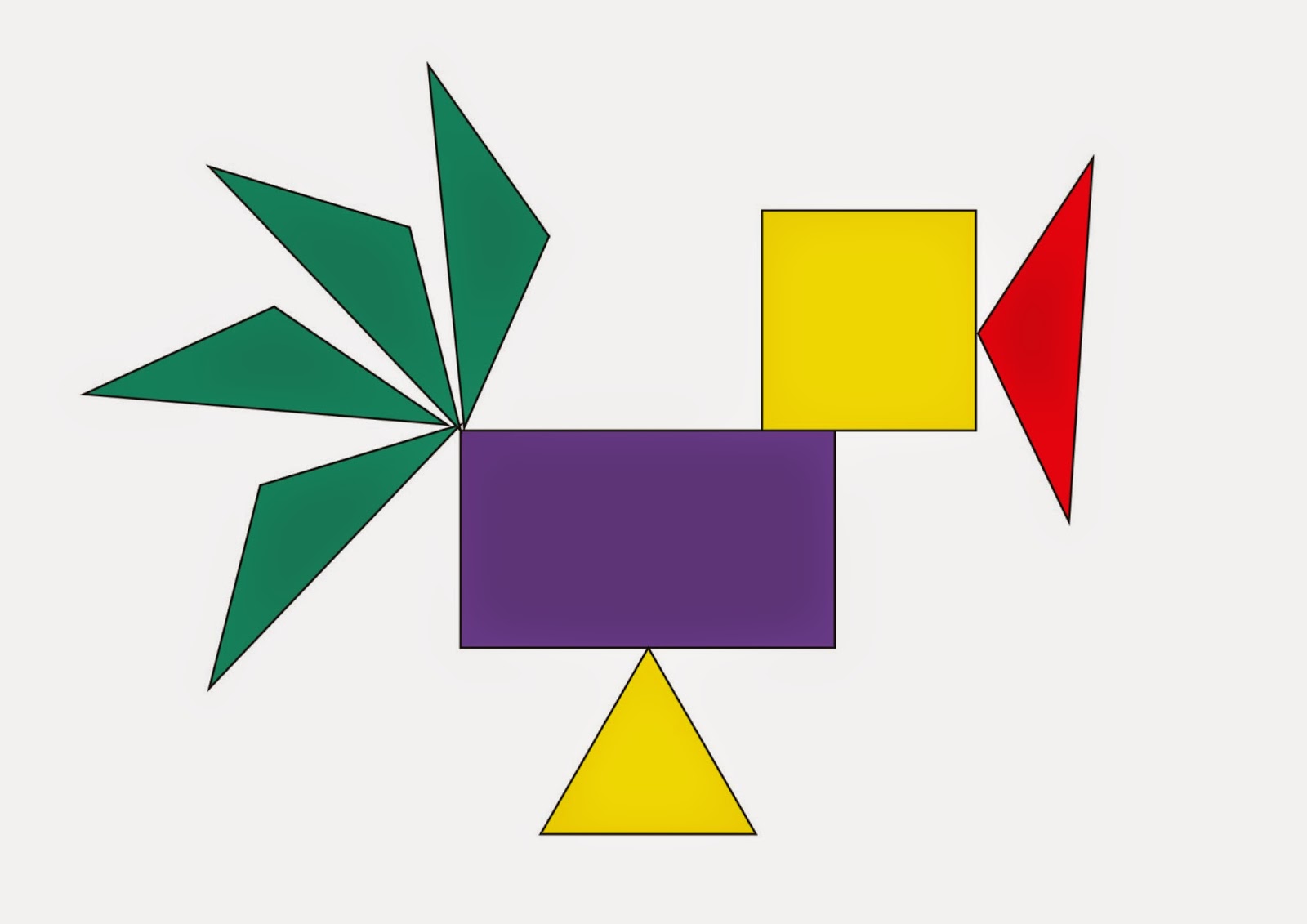 Из каких фигур состоит рисунок?
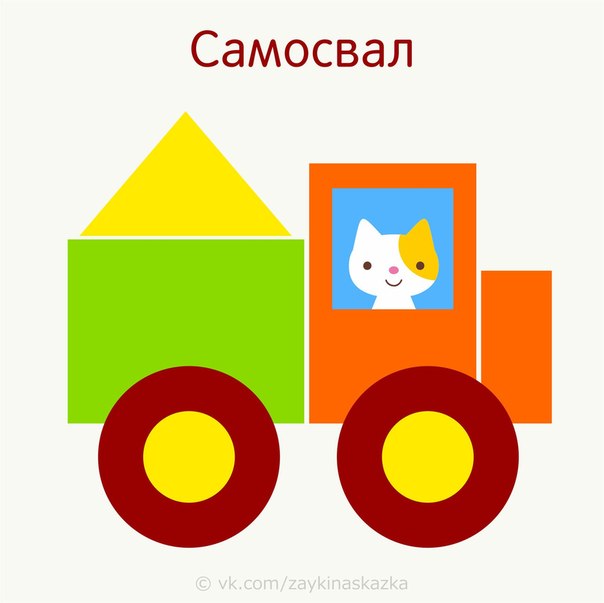 Из каких фигур состоит рисунок?
Из каких фигур состоит рисунок?